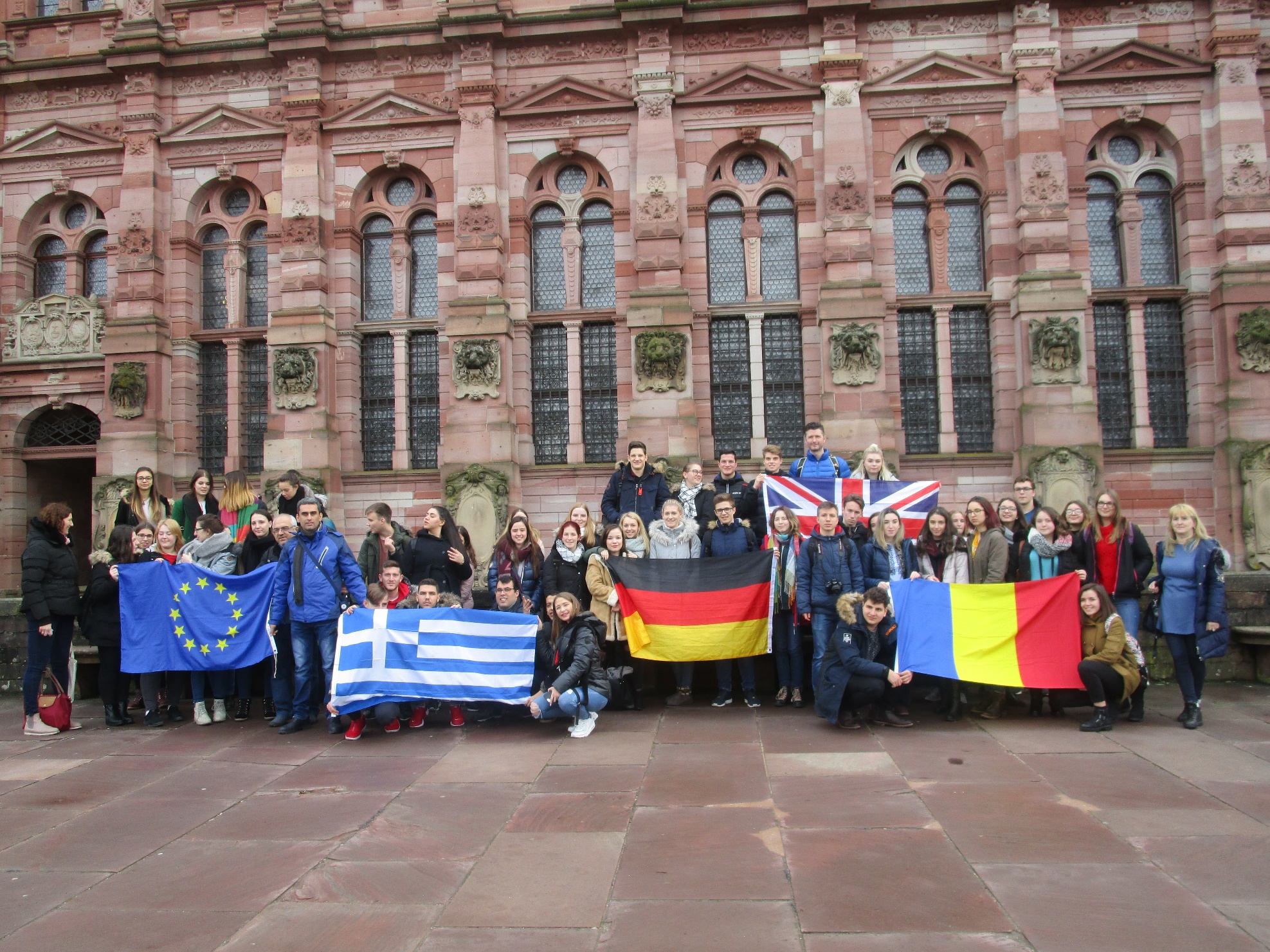 Who are we?
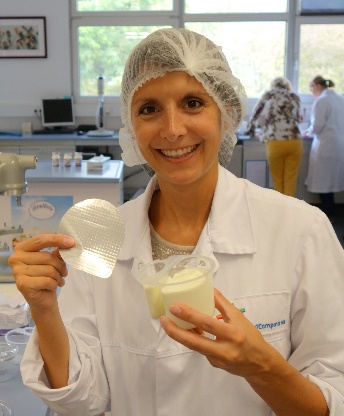 Natalie Englert
Jana Seyfang
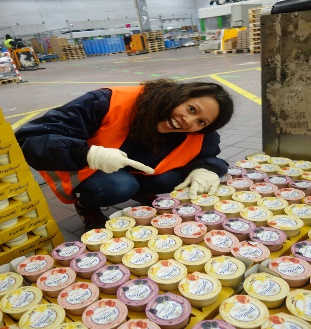 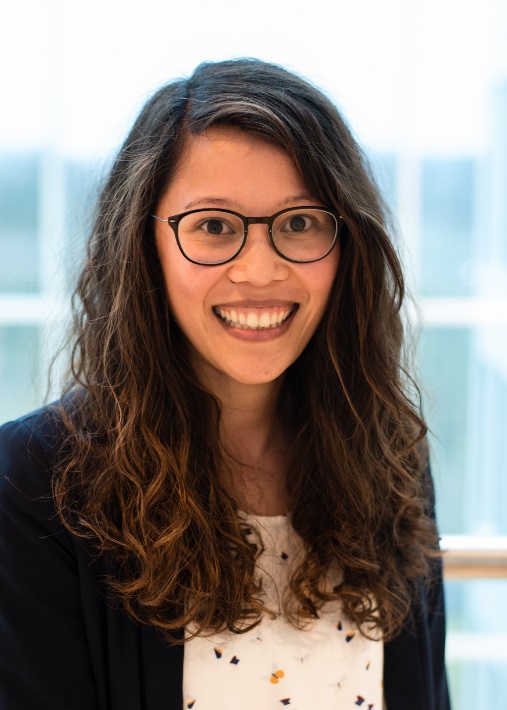 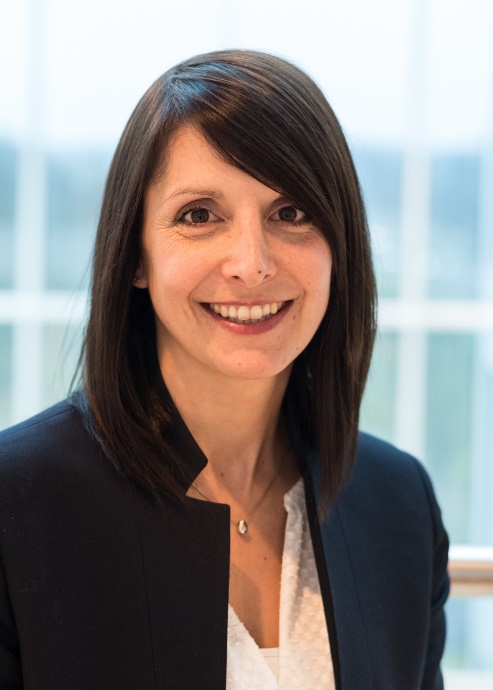 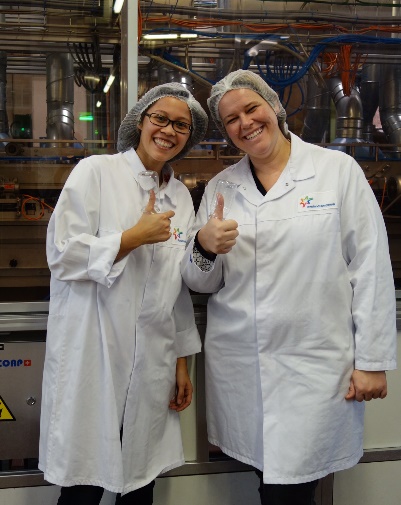 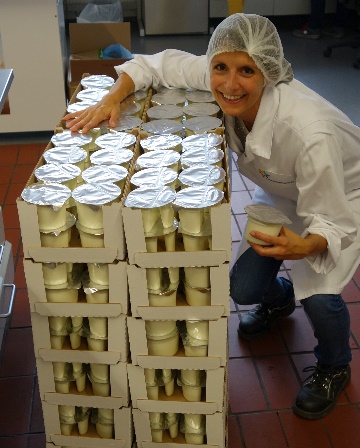 Packaging Development Manager
2
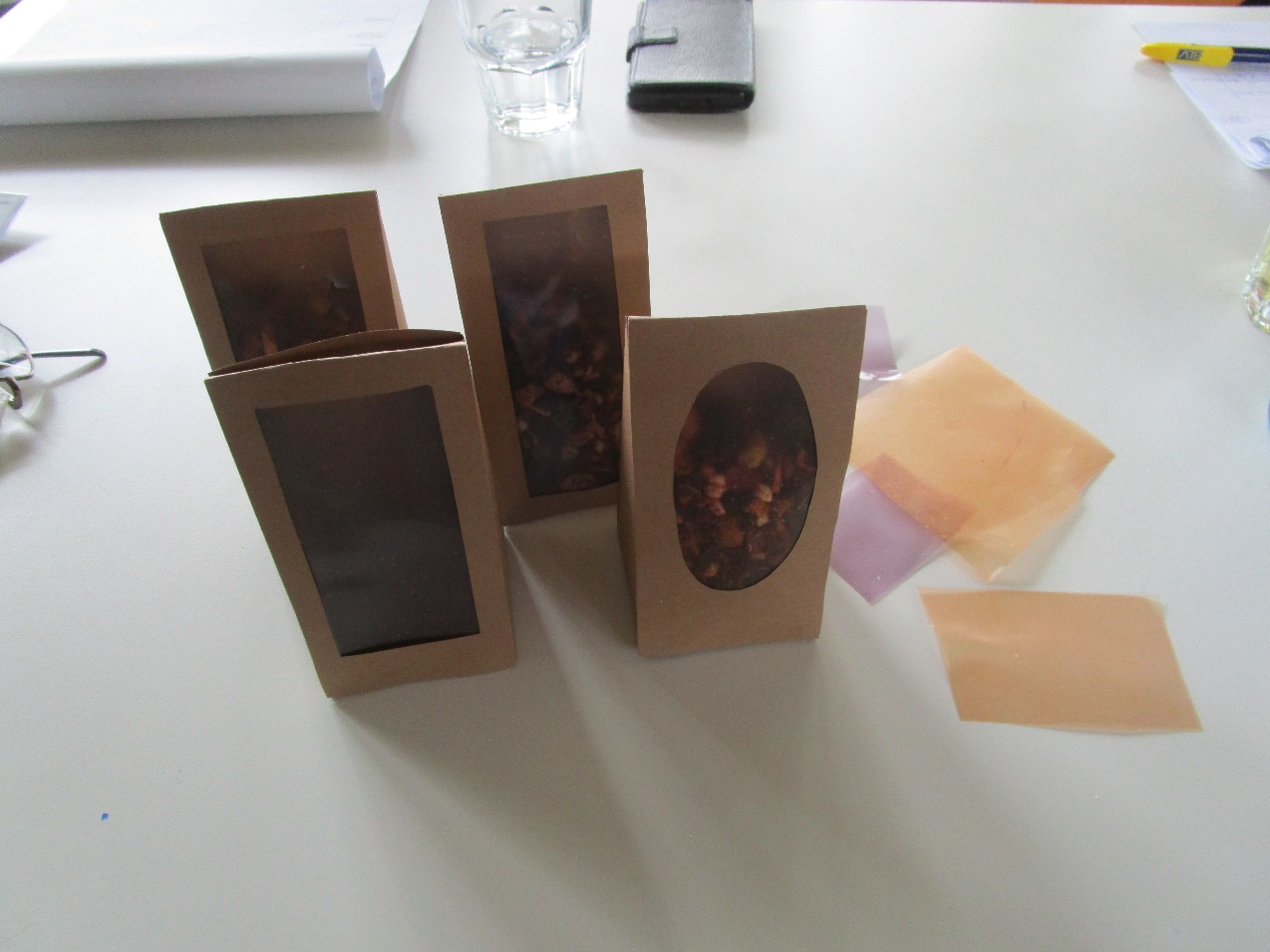 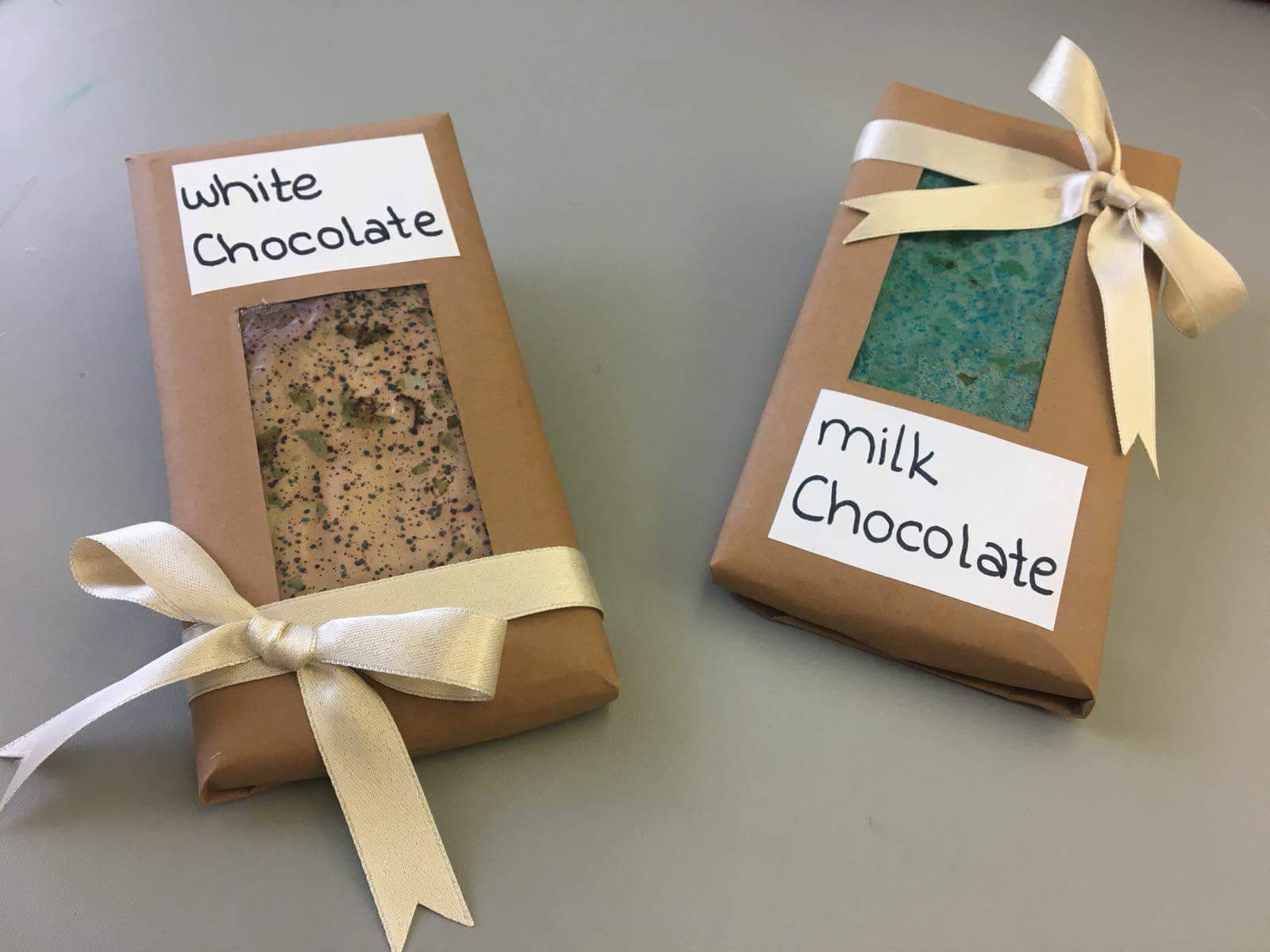